Unit 4　My day
Integrated skills & Study skills
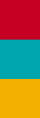 WWW.PPT818.COM
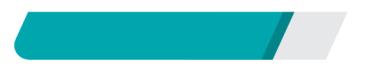 课前自主预习
Period 4　Integrated skills & Study skills
wish
museum
twice
once
Period 4　Integrated skills & Study skills
好运
at noon
go on picnics/go on a picnic
at work
Period 4　Integrated skills & Study skills
Wish
How             often
twice             a                   month
Period 4　Integrated skills & Study skills
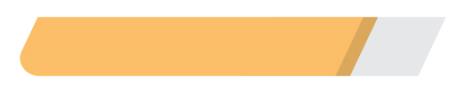 课堂互动探究
词汇点睛
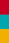 1　wish  vt.  希望，祝愿
[观察] Wish our team good luck！祝我们队好运！
[探究] wish作动词时，常用搭配为wish ________，意为“希望做某事”。
I wish to give my warmest welcome to you.
我愿向您表示最热烈的欢迎。
to do sth
Period 4　Integrated skills & Study skills
[拓展] wish还可以作名词，意为“祝愿”，为可数名词，复数为________。
Best wishes for you. 给你最美好的祝愿。
wishes
Period 4　Integrated skills & Study skills
[辨析] hope与wish 
相同点： hope和wish后都可以跟____________。
Jenny hopes/wishes to get a good gift at the party.
珍妮希望在聚会上收到一份好礼物。
不同点：hope通常指可以实现的愿望，wish通常指不能或________实现的愿望；可以说wish sb to do sth和wish sb sth，而hope后不可以接这两种结构，但可以跟that引导的从句。
I wish you to be happy. 我希望你幸福。
动词不定式
难以
Period 4　Integrated skills & Study skills
活学活用
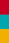 1．—What are you going to be when you grow up?
—A doctor, but my father________ an engineer. 
A. hopes me to be      B. hope I can be
C. wishes me to be     D. wishes I can be
C
【解析】考查hope和wish的用法。“希望某人做某事”有下列表达：wish sb to do sth或“hope＋that引导的从句”。wish后接that从句时，从句多用虚拟语气。主语“my father”为第三人称单数形式，故谓语动词用单数形式。故选C。
Period 4　Integrated skills & Study skills
2　luck n.  好运，幸运
[观察] Wish our team good luck！祝我们队好运！
Good luck to you, Jim! 吉姆，祝你好运！
[探究] luck 常用于以下结构：good luck with sth祝某人在某方面好运 good luck ________ sb祝某人好运
to
Period 4　Integrated skills & Study skills
[拓展] lucky 为luck的形容词形式，意为“________”，其反义词为unlucky；luckily为luck的副词形式，意为“________”，其反义词为unluckily。
I was very lucky to get the book. 
我能买到这本书是很幸运的。
Luckily, I am a good swimmer.幸好我是个游泳好手。
幸运的
幸运地
Period 4　Integrated skills & Study skills
活学活用
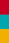 2．祝你英语考试好运。
________ you good ______ _______your English exam.
Wish
luck         with
Period 4　Integrated skills & Study skills
句型透视
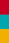 —How often do you visit a museum? 你多久参观一次博物馆？
—About twice a month.大概一个月两次。
[探究] how often表示 “多长时间一次或每隔多久一次”，是对做某事的________进行提问。针对how often的回答一般是“Twice a year.”，“Three times a week.”“Every day.”， “Sometimes”等。
频率
Period 4　Integrated skills & Study skills
[拓展] how long意为“多久，多长”，对________或长度提问；how soon意为“多久以后”，对________的一段时间提问；how far意为“多远”，对距离提问；how many意为“多少”，对________名词的数量提问；how much意为“多少，多少钱”，对________名词的数量或价格提问；how old意为“多大(对________提问)”。
一段时间
将来
可数
不可数
年龄
Period 4　Integrated skills & Study skills
活学活用
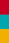 2017·齐齐哈尔改编—Books are our friends. ________ do you read books?
—I read books every day.
A．How often　		B．How soon
C．How long  			D．How far
A